BAP301
数据库管理员的数据挖掘Data Mining for DBAs
Demo

Data Mining tools in action
www.sqlserverdatamining.com
Mining Model
Training Data
DB data
application data
Data Mining
Engine
Mining Model
Mining Model
New Data
Training Data
Mining Model
DB data
application data
“Just one row”
DB data
application data
Data Mining
Engine
Data Mining
Engine
Mining Model
Predicted Data
Mining Model
Client Application
BI Dev Studio
App Data
OLE DB/ ADOMD.Net / XMLA
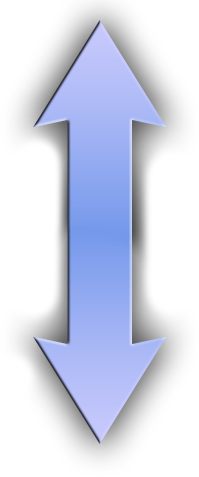 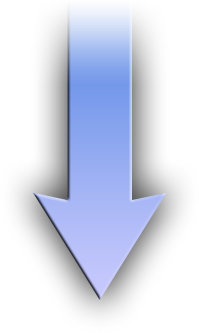 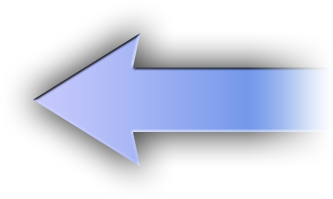 Analysis Services
Server
Mining Model
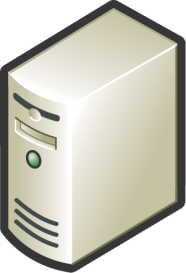 Data
Source
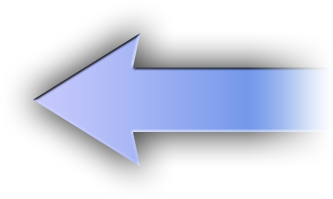 Data Mining Algorithm
New Data
Training Data
Mining Model
DB data
application data
“Just one row”
DB data
application data
Data Mining
Engine
Data Mining
Engine
Mining Model
Predicted Data
Mining Model
Data Mining Extensions to SQL (DMX)
CREATE MINING MODEL CreditRisk
(CustID	      LONG KEY,
Gender        TEXT DISCRETE,
Income  	      LONG CONTINUOUS,
Profession   TEXT DISCRETE,
Risk	    TEXT DISCRETE PREDICT)
USING Microsoft_Decision_Trees
CREATE MINING MODEL CreditRisk
(CustID	      LONG KEY,
Gender        TEXT DISCRETE,
Income  	      LONG CONTINUOUS,
Profession   TEXT DISCRETE,
Risk	    TEXT DISCRETE PREDICT)
USING Microsoft_Decision_Trees
INSERT INTO  CreditRisk 
(CustId, Gender, Income, Profession, Risk)
Select 
CustomerID, Gender, Income, Profession,Risk
From Customers
CREATE MINING MODEL CreditRisk
(CustID	      LONG KEY,
Gender        TEXT DISCRETE,
Income  	      LONG CONTINUOUS,
Profession   TEXT DISCRETE,
Risk	    TEXT DISCRETE PREDICT)
USING Microsoft_Decision_Trees
INSERT INTO  CreditRisk 
(CustId, Gender, Income, Profession, Risk)
Select 
CustomerID, Gender, Income, Profession,Risk
From Customers
Select NewCustomers.CustomerID, CreditRisk.Risk,           	PredictProbability(CreditRisk.Risk)
FROM CreditRisk PREDICTION JOIN NewCustomers
ON CreditRisk.Gender=NewCustomer.Gender 
AND CreditRisk.Income=NewCustomer.Income
AND CreditRisk.Profession=NewCustomer.Profession
CREATE MINING MODEL CreditRisk
(CustID	      LONG KEY,
Gender        TEXT DISCRETE,
Income  	      LONG CONTINUOUS,
Profession   TEXT DISCRETE,
Risk	    TEXT DISCRETE PREDICT)
USING Microsoft_Decision_Trees
INSERT INTO  CreditRisk 
(CustId, Gender, Income, Profession, Risk)
Select 
CustomerID, Gender, Income, Profession,Risk
From Customers
Select NewCustomers.CustomerID, CreditRisk.Risk,           	PredictProbability(CreditRisk.Risk)
FROM CreditRisk NATURAL PREDICTION JOIN  NewCustomers
The Five Elements of Success
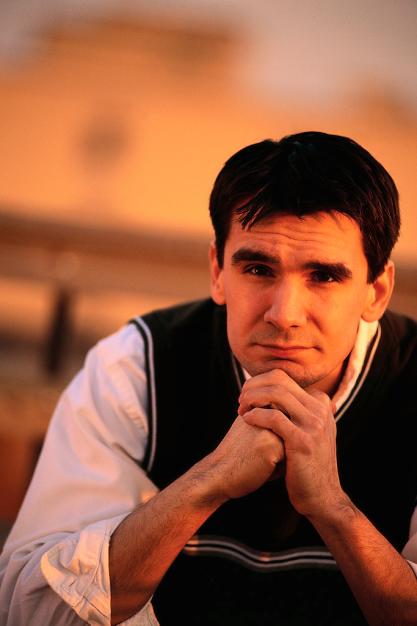 Right problem
Right criteria
Right data
Right results
Right delivery
Data, or rules?
What you know
vs 
What you do not know
Your Biggest Job …
GI-GO
Clean Your Data
Remove duplicates and missing values

Remove out-of-range data
Clarify Your Data
True, False and NULL boolean fields

Remove synonyms 
UnitPrice * Qty = TotalPrice

Calculate derived values
Simplify Your Data
Group continuous or many-valued columns

Age: 16-21, 21-47, 47+
Demo

The importance of data preparation
Validation
All models are wrong
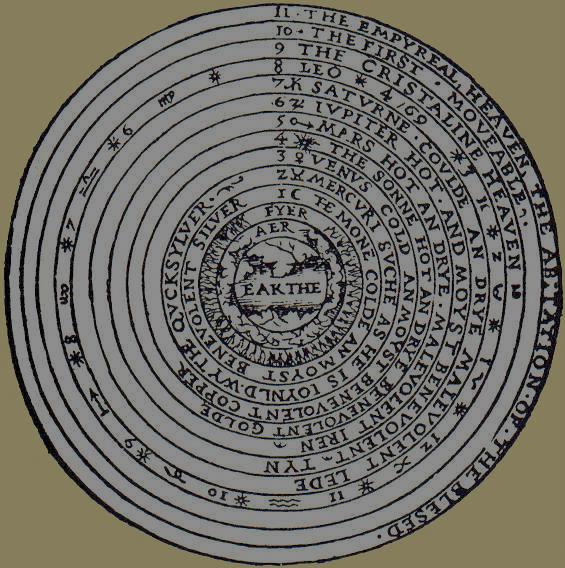 but some are useful
George Box
How will you measure success?
Technical: Lift and accuracy	
Business: ROI and KPI
Good Criteria
Relevant and actionable
Realistic and achievable
Demo

Validating Mining Models
The Five Elements of Success
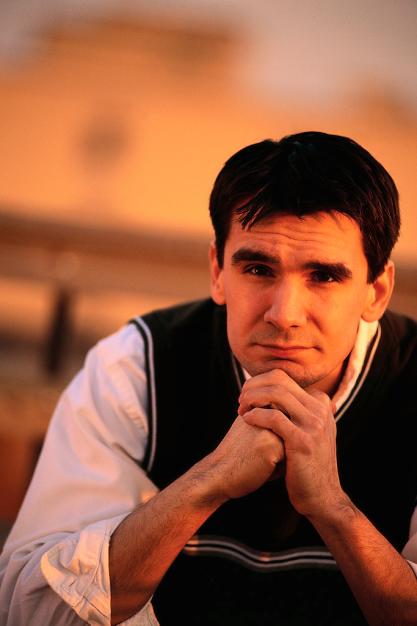 Right problem
Right criteria
Right data
Right results
Right delivery
For More Information
www.sqlserverdatamining.com
Q & A
Resource
http://www.wiley.com/WileyCDA/WileyTitle/productCd-0470277742.html
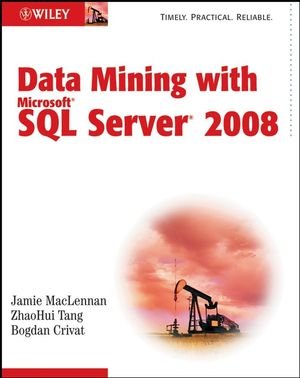